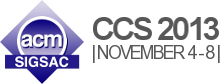 Obfuscation Resilient Binary Code Reuse Through Trace-oriented Programming
Junyuan Zeng1, Yangchun Fu1, Kenneth A. Miller1, Zhiqiang Lin1
Xiangyu Zhang2, Dongyan Xu2
1University of Texas at Dallas
2Purdue University
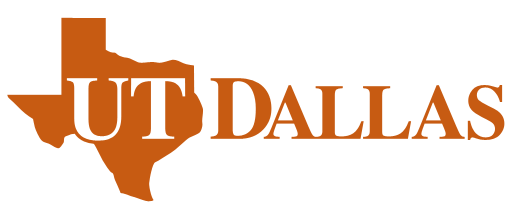 November 6th, 2013
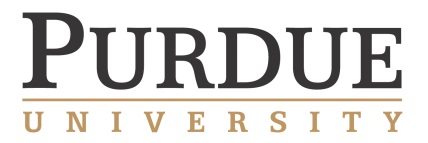 Motivations
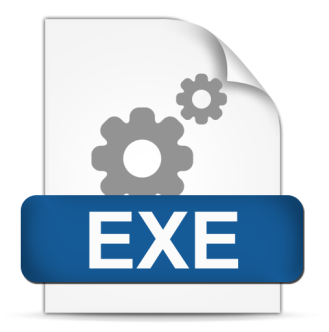 Binary Code Reuse
Malware analysis
BCR [NDSS’10],
Inspector Gadget [Oakland’10]
VM Introspection
Virtuoso[Oakland’1], VMSP[Oakland’12])
Function Transplanting Binary Code Hardening
Source Code Recovery
Limitations in Prior Approaches
Static analysis (Hex-Rays)
Points-to analysis
Obfuscation
Dynamic analysis
Unsafe reuse, with little help to remedy the incomplete analysis 
BCR, Inspector Gadget
Need special support
Virtuoso  python interpreter
VMST   dual-VM
Goal of Trace-oriented Programming (TOP)
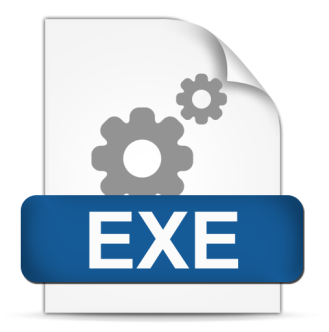 Safe, Resuable 
C Source
Dynamic Analysis
Obfuscation 
Resilient
Safe: semantic consistent 
with dynamic analysis,
no crash
Agenda
Motivation

TOP Design
Challenges
Implementation
Evaluation
Other Related Work
Summary
Architecture
Why Dynamic?
Obfuscation Resilient
Concrete Instead of Abstract Values
Concolic execution (a mix of concrete and symbolic execution)
Points-to, alias analysis free
Automatic Program Behavior Revelation
Control  Structure  Identification
Test
Suites
C Source Code
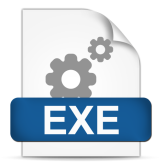 Online Dynamic Binary Instrumentation
Architecture: Control Structure Identification
Problem:
Instruction traces are sequence of executed instructions
We need to translate traces into program based on the control structure (call, if, while)
Control  Structure  Identification
Test
Suites
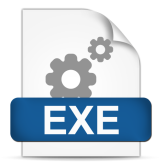 Online Dynamic Binary Instrumentation
Architecture: Control Structure Identification
Solution:
Dynamically Constructing the Program CFG
Recursive traversal disassembling 
Reconstructing the Sequential Statements
Instructions in the basic block
Recognizing the Branching/Call Statements, target address, etc.
Control  Structure  Identification
Test
Suites
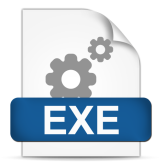 Online Dynamic Binary Instrumentation
Architecture
Memory Address Symbolization
Control  Structure  Identification
Test
Suites
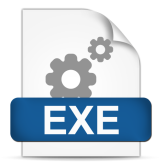 Online Dynamic Binary Instrumentation
Architecture: Memory Address Symbolization
Problem:
All of addresses MUST be symbolized, relocated
Memory Address Symbolization
Control  Structure  Identification
Test
Suites
Old Program (in the trace):
mov DWORD PTR 0x424a300,0x1
call 0x401028
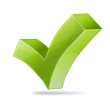 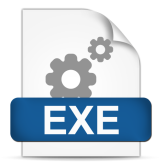 New Program:
mov DWORD PTR 0x424a300,0x1
call 0x401028
Online Dynamic Binary Instrumentation
Memory Address Symbolization
Some trivial cases




Some tricky cases
call DWORD PTR 0x424a3c

je   0x401175

mov  DWORD PTR 0x424a30, 0x1
data-use
Based on data use to 
determine the types
mov   eax, 0x409200
...
call  eax
Memory Address Symbolization
Direct Symbolization




Indirect Symbolization
je   0x401175

call 0x401028

mov  DWORD PTR 0x424a30 0x1
je   L_0x401175

call func_0x401028

mov DWORD PTR[global+0x424a30] 0x1
mov   eax, 0x409200
...
call  eax
mov   eax, OFFSET func_0x409200
...
call   eax
Memory Address Symbolization
Implicitly Initialized Global Data  Explicitly Initialize
Value in 
0x424a38
Implicitly
initialized
mov  eax, OFFSET global_data+0x8
*(int*)(global_data+0x8) =  v1
mov  ecx, DWORD PTR [eax]
mov  edi, ecxmov  ebx, DWORD PTR[edi]

*(int*)(global_data+0xc) = func_0x40102d
call DWORD PTR [global_data+0xc]
mov  eax, 0x424a38

mov  ecx, DWORD PTR [eax]
mov  edi, ecx
mov  ebx, DWORD PTR [edi] 


call DWORD PTR 0x424a3c
Implicitly
initialized
Memory Address Symbolization
Explicitly Initialized Global Data  Directly relocate and symbolize
mov  DWORD PTR 0x424a38,0x424a30

mov  ecx, DWORD PTR 0x424a38
mov  DWORD PTR [ecx],0x4

mov  DWORD PTR 0x424a3c,0x401032

call DWORD PTR 0x424a3c
mov DWORD PTR [global_data+0x8],OFFSET global_data

mov ecx, DWORD PTR [global_data+0x8]
mov DWORD PTR [ecx],0x4

mov DWORD PTR [global_data+0xc],func_0x401032

call DWORD PTR [global_data+0xc]
Architecture
1 if (year_of_service > 10) {
2    if (salary < 100000.0)
3        salary = 100000.0;
4    else
5         salary = salary*1.02;
6 }
1 if (year_of_service > 10) {
2    if (salary < 100000.0)
3        salary = 100000.0;
6 }
Memory Address Symbolization
Control  Structure  Identification
Test
Suites
Safety for incomplete conditional branch
Safety guard added for jcc instruction
Safety for indirect jumps and calls
insert a guard right before the control flow transfer
Data Safety
Data-def and data-use
Out-of-bound accesses of arrays
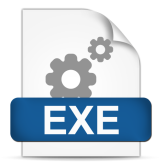 Safety-Instrumentation
Online Dynamic Binary Instrumentation
Safety Instrumentation
Handling Missing Conditional Branches




Handling Indirect Calls/Jumps
cmpl   $0x0,-0x8(%ebp)

jle    80483d5 <main+0x21>

movl   $0xa,-0x4(%ebp)

leave
Safety 
Guard
movl   $0x80483b4,0xc(%esp)

mov    0xc(%esp),%eax

call   *%eax
White
List
...
Func_1
Func_2
Func_3
Func_n
Unknown
Architecture
Instruction Translation
Largely using in-lined assembly

Instructions in well-defined library are not translated

API Resolution
Memory Address Symbolization
Control  Structure  Identification
Test
Suites
Instruction-to-C Translation
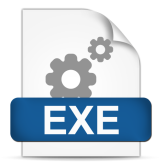 Safety-Instrumentation
Online Dynamic Binary Instrumentation
Architecture
Memory Address Symbolization
Control  Structure  Identification
Test
Suites
C Source Code
Instruction-to-C Translation
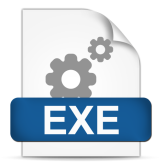 Safety-Instrumentation
Online Dynamic Binary Instrumentation
Architecture
Label
Label
C-Stmt-List
C-Stmt-List
PC
Next-block-List
Callee-List
Memory Address Symbolization
Control  Structure  Identification
Test
Suites
PC
Next-block-List
Callee-List
C Source Code
Meta-Data
Basic-block Hash-table (CFG, Call-graph can be derived)
Offline-Combination
Instruction-to-C Translation
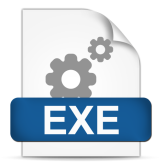 Safety-Instrumentation
Global Variables
Online Dynamic Binary Instrumentation
PC
Argument-list
Local Variables
First-basic-block
Function Hash-table
Evaluation w/ Legacy Linux Binaries
Evaluation w/ Obfuscated Windows Binaries
Deobfuscation Example
Obfuscation source code is from R. Branco [BlackHat 2012]
[Speaker Notes: Obfuscation source code is from R. Branco [BlackHat 2012]]
Applications
Malware Unpacking and Identification
Unpacking
Identification

Security Function Transplanting
Goodware Function Reuse
Malware Function Reuse
Application -- Malware Unpacking and Identification
Other Related Work
Decompilation
HexRay
Boomerage [Emmerik et al., WCRE’04]
Phoenix [Schwartz et al., Usenix’13]
Related Work
Dynamic Data Dependency Tracking
Data Lifetime Tracking [Chow et al., Usenix’04]
Vulnerability Discovery [Cadar et al., CCS’06], [Godefroid NDSS’08], [Godefroid PLDI’08]
Reverse Engineering [Caballero et al., CCS’07]
Malware Analysis [Egele et al. Usenix’07]
Related Work
Malware Analysis and Unpacking
PolyUnpack [Royal et al., ACSAC’06]
OmniUnpack [Martignoni et al., ACSAC’07]
Renovo [Kang et al., WORM '07]
Justin [Guo et al., RAID’08]
Future work
Improving the readability
Inlined assembly  Real C source code
Phoenix [Schwartz et al., Usenix’13]

Improving the coverage (of our dynamic analysis)
Conclusion
Label
Label
C-Stmt-List
C-Stmt-List
PC
Next-block-List
Callee-List
Memory Address Symbolization
Control  Structure  Identification
Test
Suites
PC
Next-block-List
Callee-List
C Source Code
Meta-Data
Basic-block Hash-table (CFG, Call-graph can be derived)
Offline-Combination
Instruction-to-C Translation
Trace-oriented Programming
Obfuscation Resilient
Effectiveness (with 17 obfuscated malware)
Offering a Safety Feature
Malware Analysis, Function Transplanting
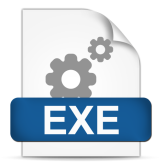 Safety-Instrumentation
Global Variables
Online Dynamic Binary Instrumentation
PC
Argument-list
Local Variables
First-basic-block
Function Hash-table
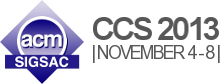 Obfuscation Resilient Binary Code Reuse Through Trace-oriented Programming
Junyuan Zeng1, Yangchun Fu1, Kenneth A. Miller1, Zhiqiang Lin1
Xiangyu Zhang2, Dongyan Xu2
1University of Texas at Dallas
2Purdue University
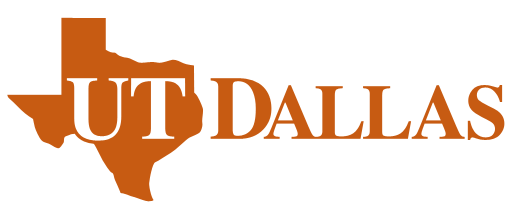 November 6th, 2013
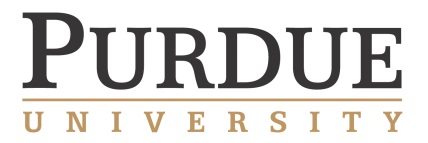